*AATClicker Review
1.2-1.4
Please select a Team.
Team 1
Team 2
Team 3
Team 4
Team 5
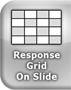 10
1.  Simplify (3u7v3)(4u4v-5)
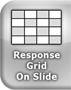 10
Team Scores
2.  Simplify (x2yz3)(-2xz2)(x3y-2)
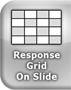 10
Team MVP
3x7y5
9x10y8
9x10y14
3x10y14
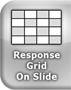 10
[Speaker Notes: Racing Leader Board]
-2x2y6
4x2y4
-8x3y6
-4x2y4
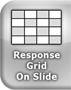 10
Participant Scores
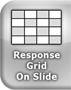 10
Fastest Responders (in seconds)
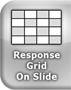 10
Team Scores
Express as a polynomial.(3u-1)(u+2) + 7u(u+1)
6u2-13u-12
6u3+37u2+30u-25
10u2+u-35
10u2+12u-2
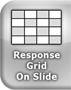 10
[Speaker Notes: Racing Leader Board]
Factor the polynomial.6x2+7x-20
(6x-4)(x+5)
(3x-4)(2x+5)
(2x-5)(3x+4)
(6x-5)(x+4)
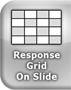 10
Team MVP
Factor the polynomial.64x3+27
(4x+3)3
(8x+3)(64x2-24x+9)
(4x+3)(16x2-12x+9)
(4x-3)(16x2+12x-9)
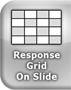 10
Participant Scores
Factor the polynomial.2ay2-axy+6xy-3x2
(ay+3x)(2y-x)
(ay-3x)(2y+x)
(ay+x)(2y-3x)
(2y-x)(ay-3x)
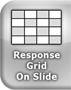 10
Team Scores
11.  Simplify the expression.2x2+7x+32x2-7x-4
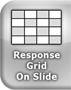 10
Team MVP
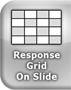 10
Fastest Responders (in seconds)
What percentage of your current points would you like to wager on the next question?
0%
25%
50%
75%
100%
Simplify the expression.
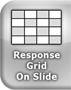 10
Team Scores
[Speaker Notes: Racing Leader Board]